Научное общество
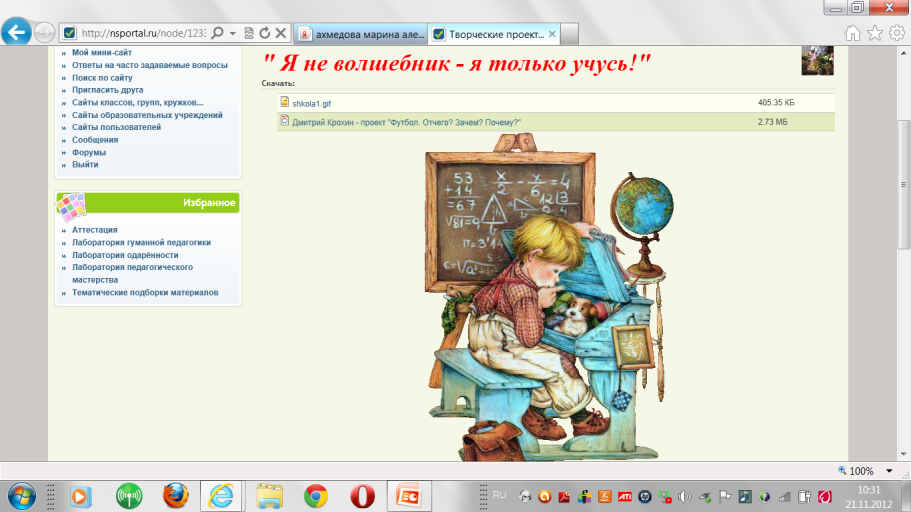 ФРАГМЕНТЫ ДОМАШНЕГО ЗАДАНИЯ  В СИСТЕМЕ ДИСТАНЦИОННОГО ОБУЧЕНИЯ
Какое насекомое относятся к домашним?
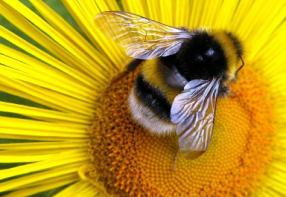 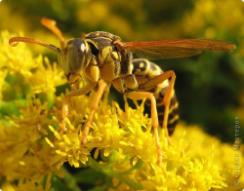 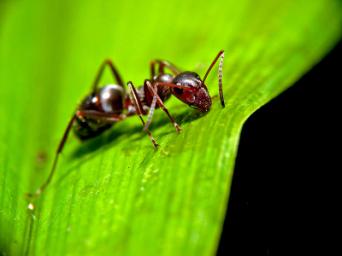 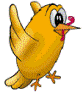 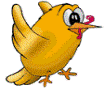 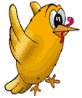 10
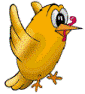 6
18
25
2
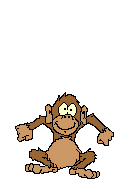 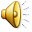 Найди число, которое не делится  на 2.
Уменьшить
56     49    35    63    14    21    42    28  7


В 7 раз


2    4    9    8    5    3    7    1   6
Бобыльских Н.М.
ПОДУМАЙ!
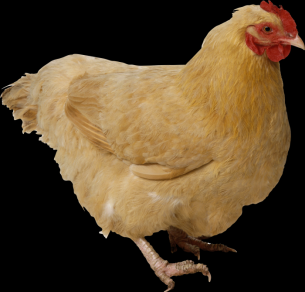 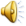 Ранн__  весна
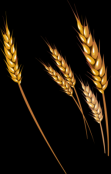 ПОДУМАЙ!
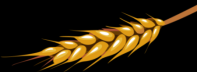 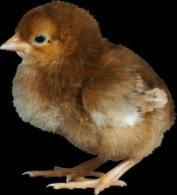 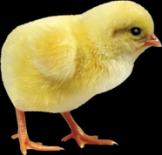 ий
яя
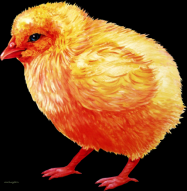 ее
1.Начало
2.                                    
3. 1 
4. 1 
5. 1
6. 1
7. 4  
8. 4
9.  1 
10. 1 
11.  3
12.  6
13.  4
14.  1
15. Конец
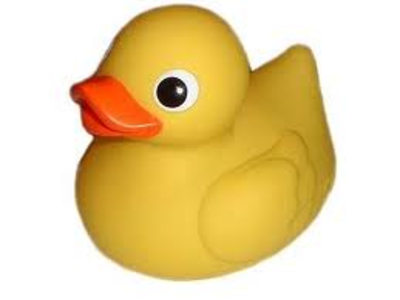 кроссворд
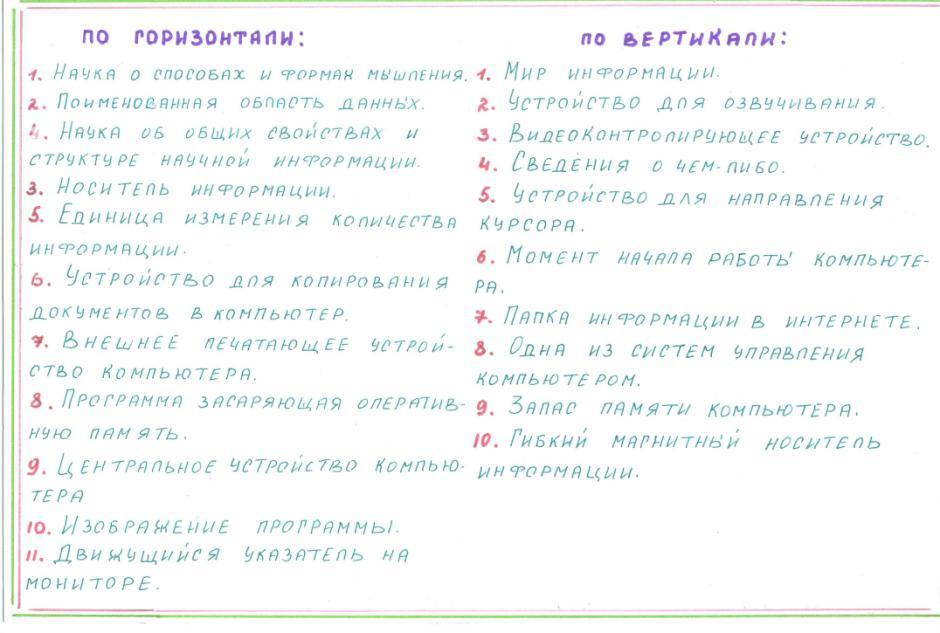 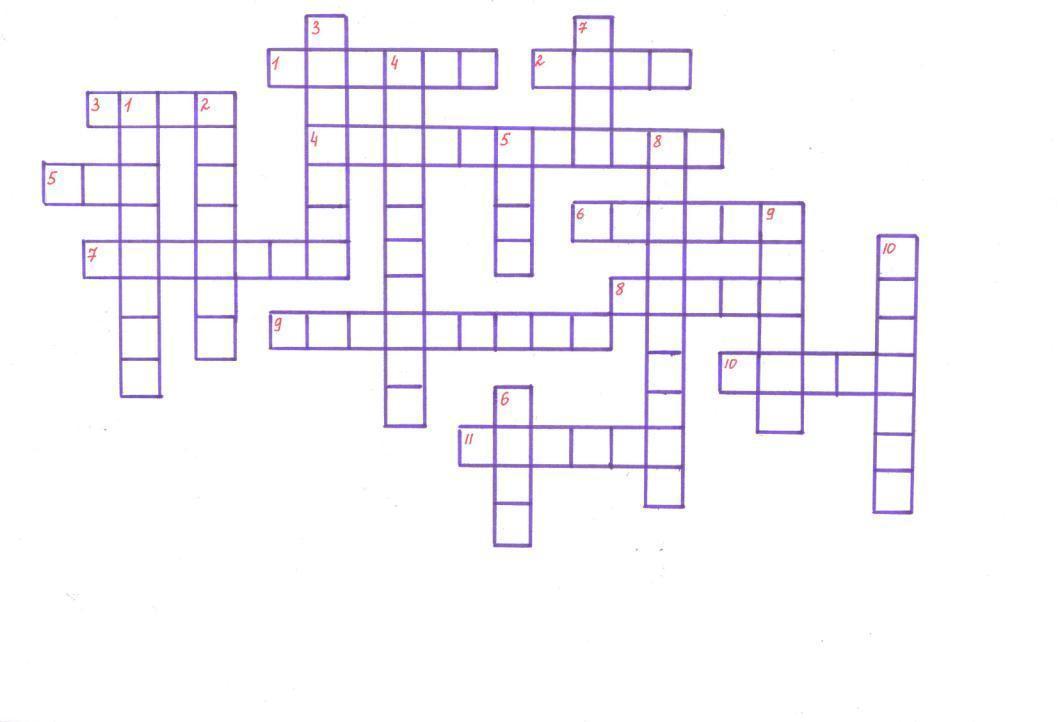 Проверь
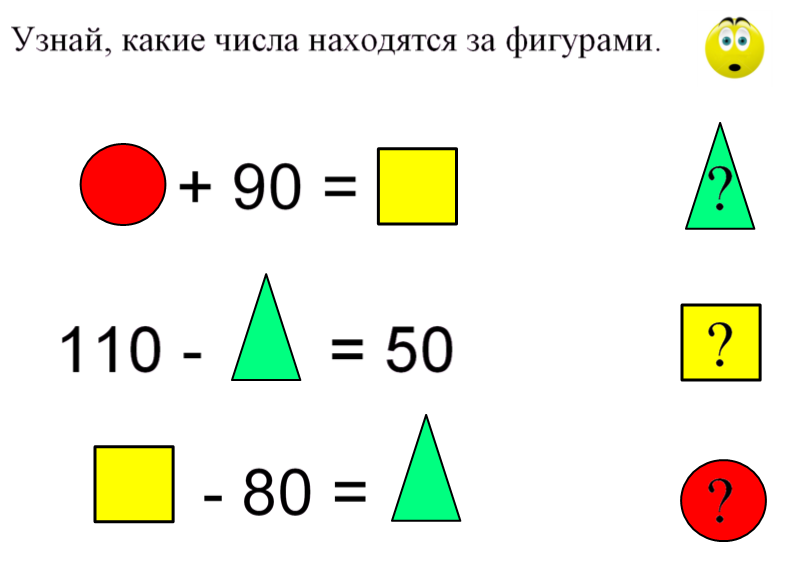 50
140
60
60
140
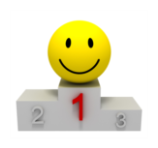 140
60
50
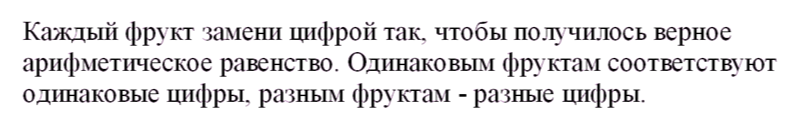 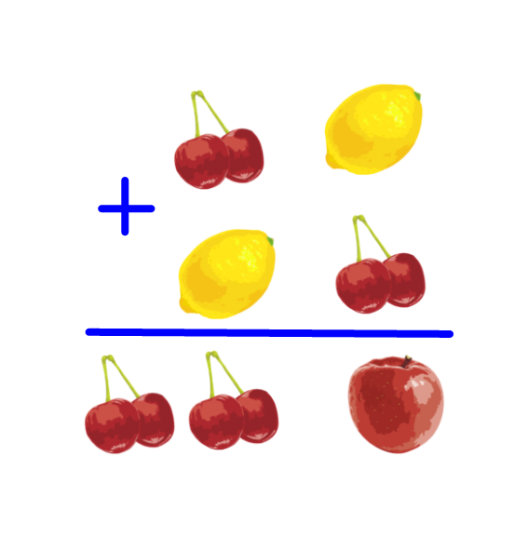 1
9
1
9
1
1
0
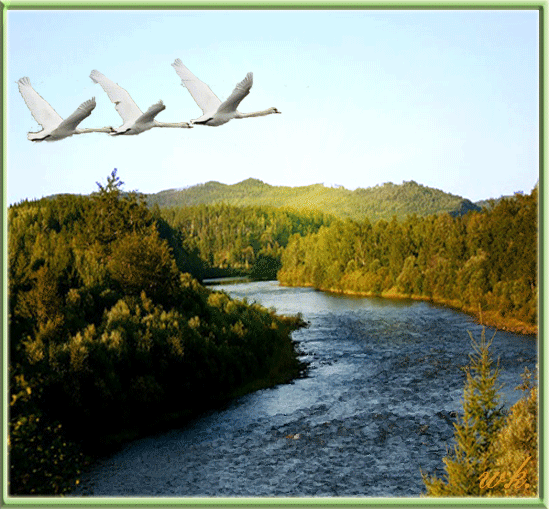 СПАСИБО ЗА ВНИМАНИЕ
Презентацию выполнила учитель начальных классов Ахмедова Марина Алексеевпа МБОУ Барвихинская СОШ